AzEDS Vendor Meeting
November 29, 2022
AzEDS IT Team
1
Agenda
School Finance Items (FY2023)
CTED ACE Requirements
PCCP Aggregation
ESS Items
ESS API Items
Collecting Firearms data
Office of Indian Education Items
Tribal Affiliation
21st CCLC
Survey Model for 21st CCLC
Collecting Discipline data for 21st CCLC
2
Agenda Continued
General API
AzEDS Student Identity for 915s
Looking at collecting demographic information at District Level

API Descriptor Changes
Collecting New Program Code “L” for Program Need
New codes will be available for Discipline Data 


EDFI API Version
Looking at using EDFI Suite 3 v6.0 and Aligned to Ed-Fi Data Standard v4.0-a
3
School Finance
CTED API FY2023 midyear changes were pushed on July 28, 2022 to collect 
Total Planned Instructional Hours
Total Community College Enrolled Credits
As part of the StudentSchoolAssociation
CTED Integrity Rules were pushed to production and were marked as warnings
CTED ACE Changes deployment in December, funding on Instructional Hours/Enrolled Credits
School Finance Guidance:
CTED – Community College entities may submit Enrolled Credits or Instructional Hours if Credits are not provided for a given course
CTED – Satellite, Central Owned and Central Leased entities will only submit Instructional Hours.
Non-CTED entities will not submit Enrolled Credits or Instructional Hours.
4
School Finance
PCCP Aggregation ("Concurrent Coursework" A.R.S. § 15-901.07) scheduled for FY2023. 
Membership Data will include:
Community college or ABOR university will be submitted as the school id
School district or charter must be approved to offer membership type C
Funding based on STC data. 
Unique AZCourseCode may be mapped to local course code. Duplicated AzCourseCodes will be interpreted as a repeated course and will only generate funding once.
Course will need to be 3 or more College Credits (College Credits reported rather than Carnegie Credits)
CourseTranscript will need to be updated as passed when the course is complete to generate funding.
5
Exceptional Student Services
Ancillary Services Data Collection (Services without IEP)
Student SPED Needs will have IsAncillary flag added
New Program Code “L” for Ancillary Services – Requires Need(s) IsAncillary
Collect IDEAParent
Responsible Party for IEP with Begin and End Dates
Streamline Discipline descriptors and add new flags
Adding Flag(s) to Action Description to identify if SPED services were provided, not provide, or not provided because parents declined services.
Preschool Assessment outcome IsProgressMade flag
In FY2023, SPED Program Association was extended to include Preschool Assessment Outcomes
FY2024, the SPED Preschool Assessment Outcome will include IsProgressMade flag
Future development: Student Demographic Data to report by LEA/PEA instead of School Id
6
Office of Indian Education
Collecting an Enrolled Flag on StudentEducationOrganizationTribalAffiliation
Students may have multiple Tribal Affiliations
One Tribal Affiliation may be flagged as their “Enrolled” Tribal Affiliation.
Qualification for Johnson O’Malley is for the student to be “Enrolled” in one Tribal Affiliation OR have a CIB / CDIB / Student Characteristic “¼ or more Indian Blood”
7
21st Century Community Learning Centers
Collect Discipline data for 21st CCLC program students.
21st CCLC Surveys to be collected
Ed-Fi is working to choose if this will be collected as Program Extension or using Survey model
May delay Sandbox to the middle of January
Survey for 21st CCLC will include three data points to collect in response for the following
While this student was in your regular school day class, assess their change in Class Participation.
While this student was in your regular school day class, assess their change in Positive Classroom Behavior.
While this student was in your regular school day class, assess their change in Positive Peer Relationships.
Responses to these three prompts to include one of the following Descriptors
Did not need to improve
Improved
Stayed the same
Decreased
Future: Collect GPA and Discipline count data for program students
Collect ActivityCode Identifier to differentiate if there are more than one type of Activity at the same time slot. 
Scenario: Two separate Activity002, Science,Technology,Engineering, and Mathematics, including Computer Science courses occurring at the same date and time need to be identified as distinct.
Summer Withdrawal Guidance
Summer enrollments for 21st CCLC must be submitted for collecting program Attendance https://www.azed.gov/21stcclc/faqs-attendance-required-reporting
8
General API
915 Student Identity Creation
AzEDS Identity will need to be done with the current API
Once AzEDS Identity has a new SSID for a student, then the student may be posted with the API resource Students in the FY of the 915.
This changes AzEDS Identity to be the current version regardless of the year for which a student is being generated.
9
General API
Collect Demographic student information at District Level.
Scenario: 
Student moves from one district to another but attends a Tuition-Out Private Day School. The first district is able to submit data at the school level, but the second district will receive an error trying to overwrite this data since they did not publish the first district’s data.
Demographic data submitted at the District Level will allow both districts to submit their demographic data without errors from trying to overwrite someone else’s data. Current School Level reporting prevents the second LEA from updating the data on the student
AzEDS IT is performing scope and effort analysis. Originally intended to be completed before FY2024. Currently projected FY2025.
10
Descriptor/Codevalue Changes 9.0
Exceptional Student Services
Discipline Action Descriptors
Currently the Descriptors replicate for with/without services and if parent declined services (e.g. “Expulsion without Services - Parent Declined Services”)
New Descriptor will consolidate with flag(s) to identify if services are offered / parent declines services (e.g. “Expulsion” + flags)
Discipline Action/Behavior Descriptors – Firearms Data Collection
11
EDFI API
EDFI API Suite 3 Version 6.0
Data standard Version 4.0.0-a


Sandbox Details:
Sandbox will be available in second week of Jan
There will be an ad hoc meeting regarding the Sandbox environment when details are available.
12
AzEDS Vendor Support
Email: AzEDS Vendor Support AzEDSVendorSupport@azed.gov
Next Vendor Meeting scheduled February 14, 2023.
13
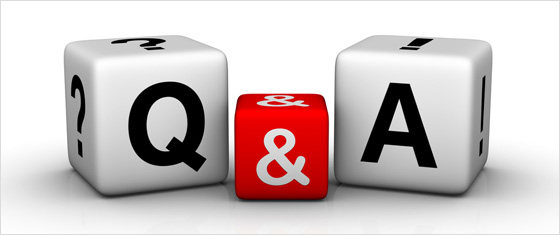 14
Thank You
15